CBA 1 Review
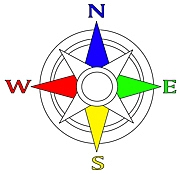 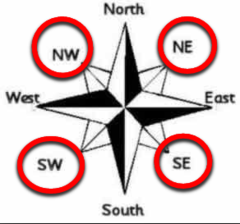 Intermediate Directions
Cardinal Directions
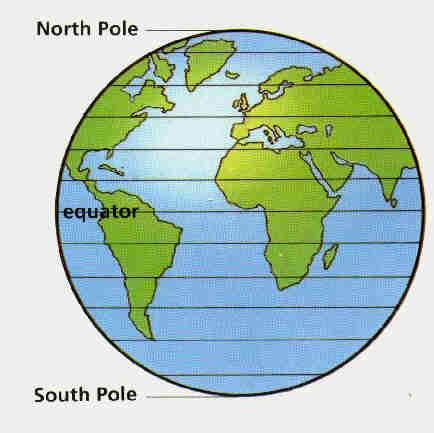 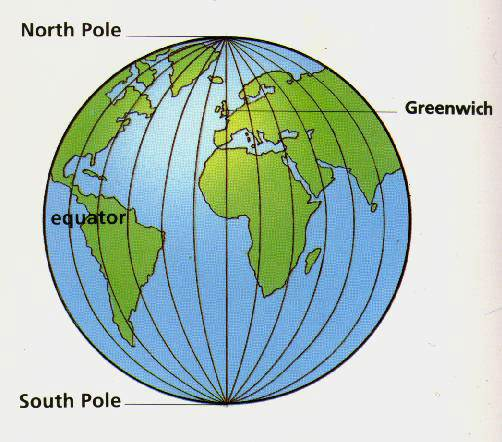 Latitude
Longitude
Cancer 23°N
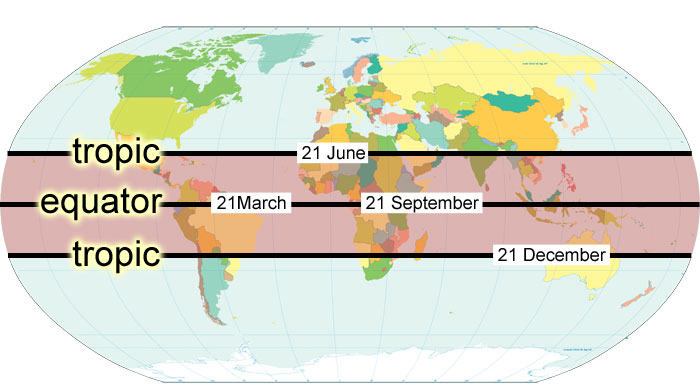 Capricorn 23°S
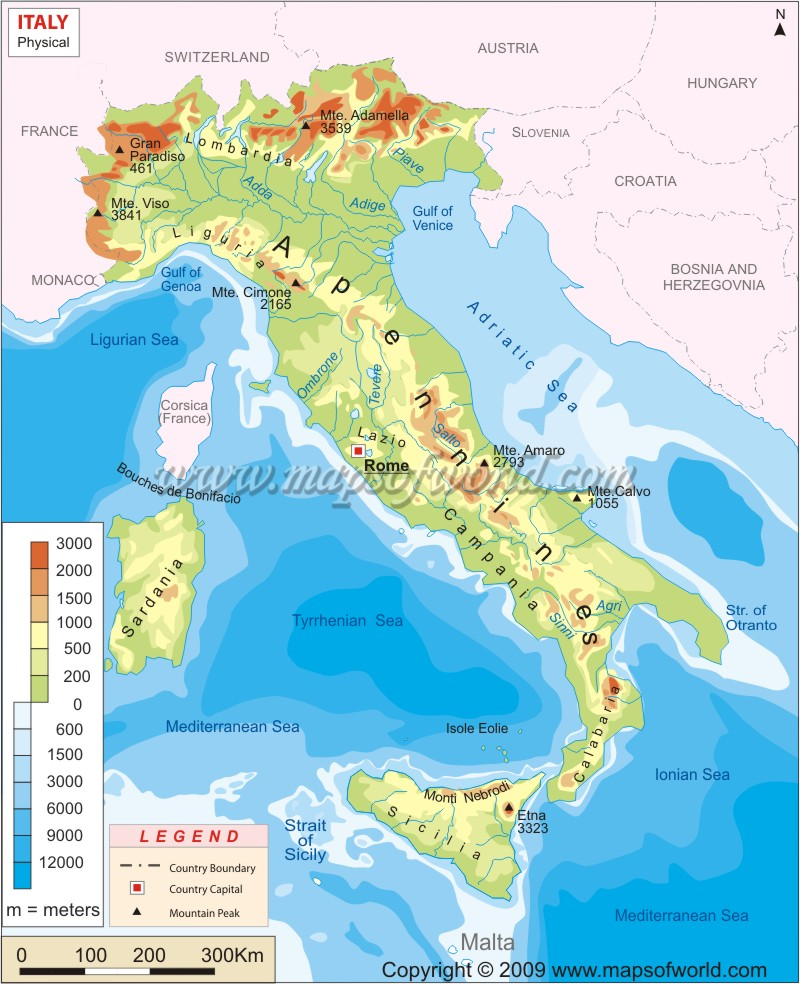 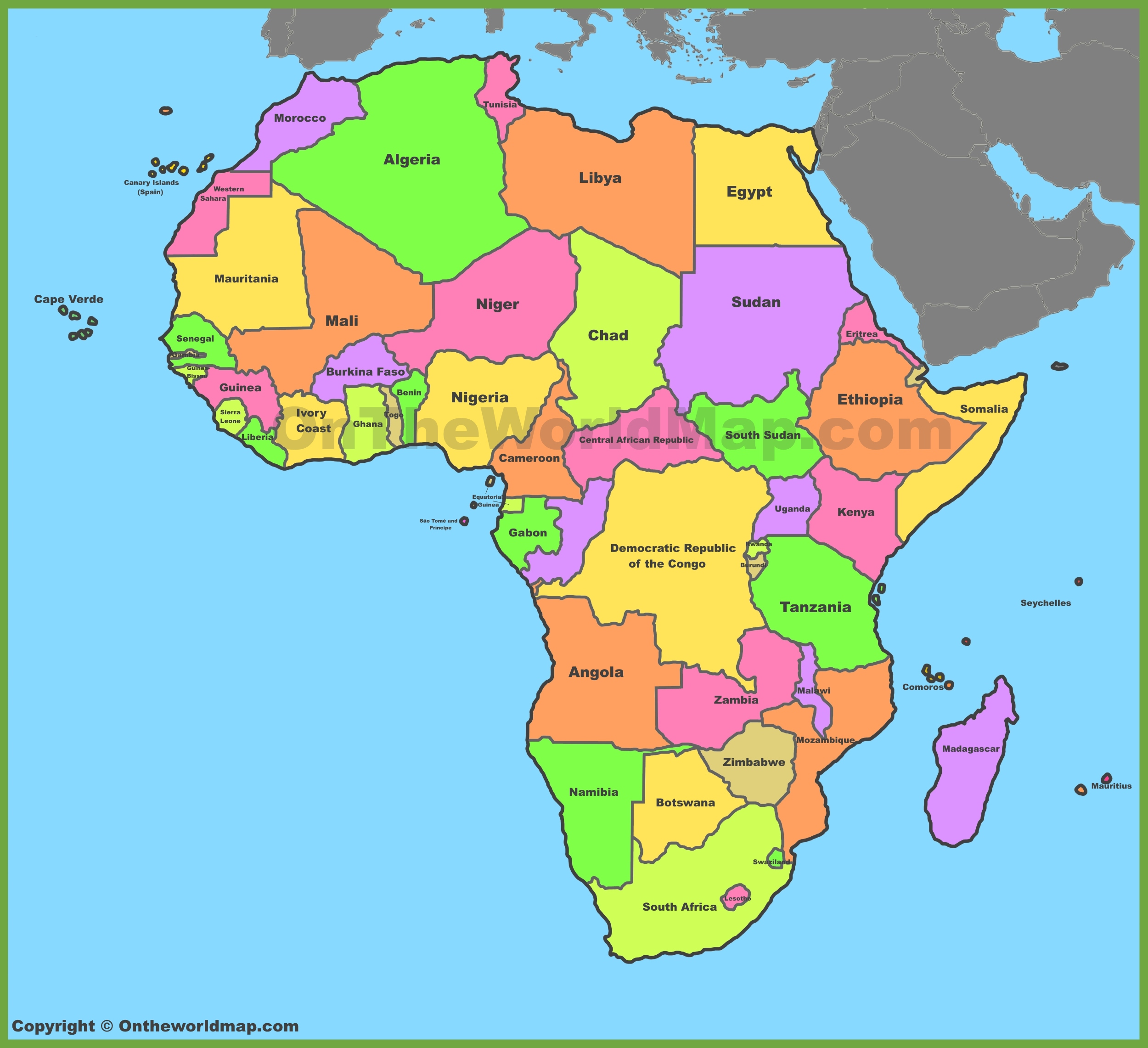 Political Map
Physical Map
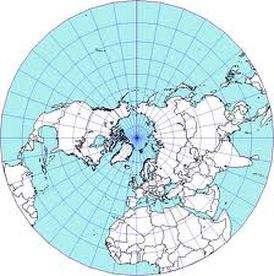 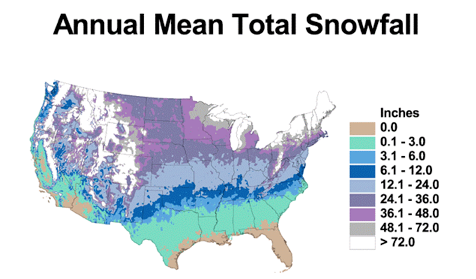 Special Purpose Map
Azimuthal Map Projection
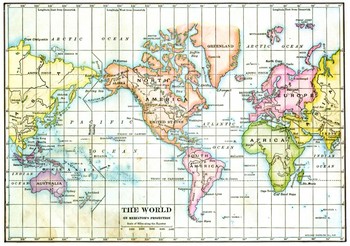 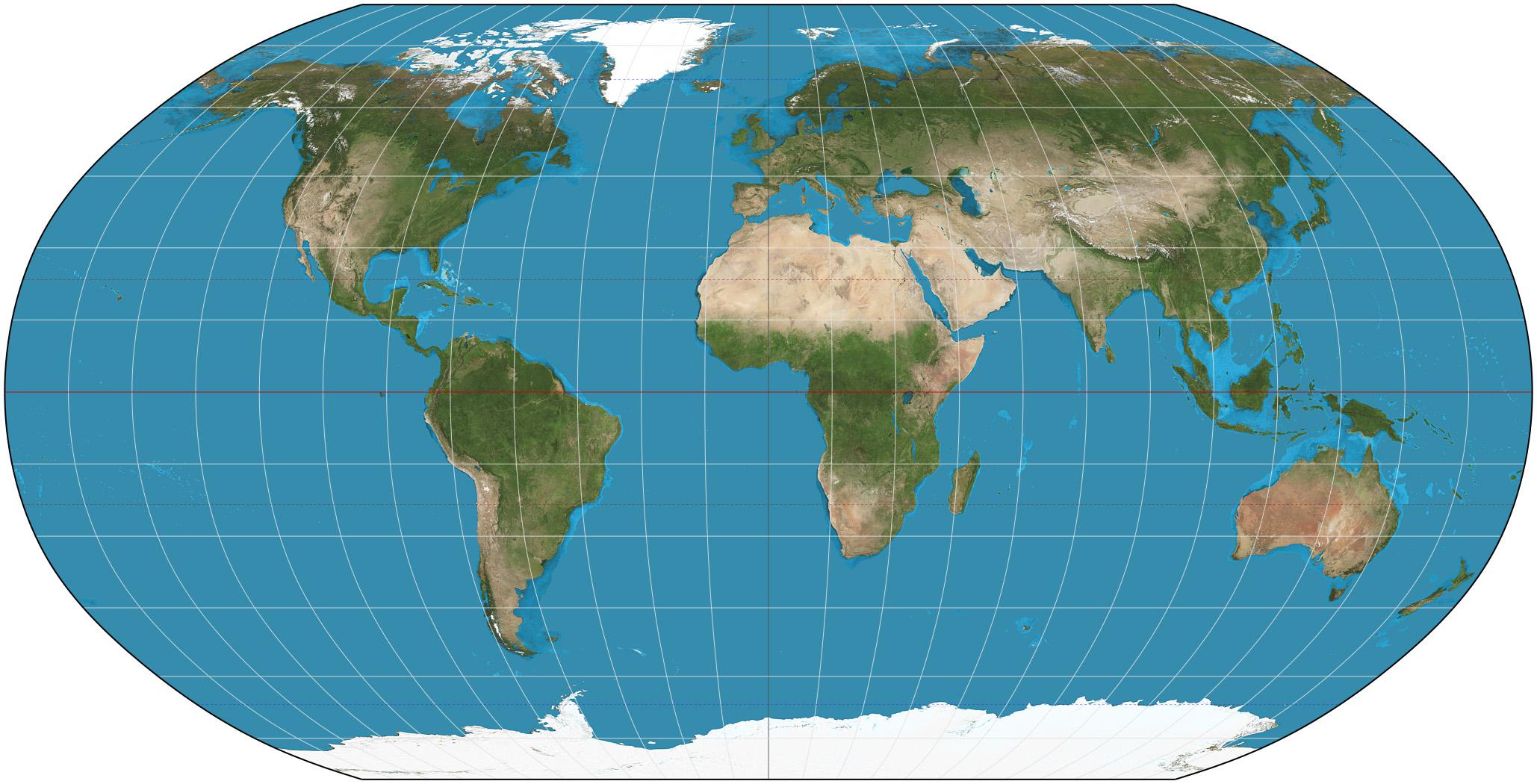 Robinson Map Projection
Mercator Map Projection
Regions
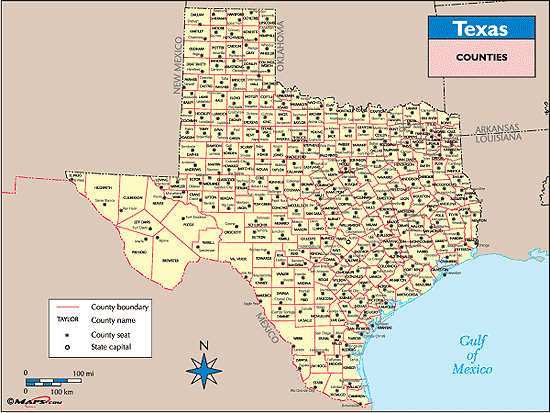 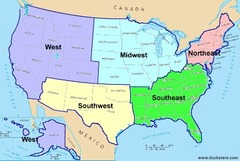 Formal Region
Perceptual Region
Regions
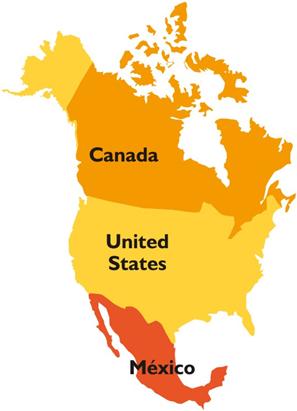 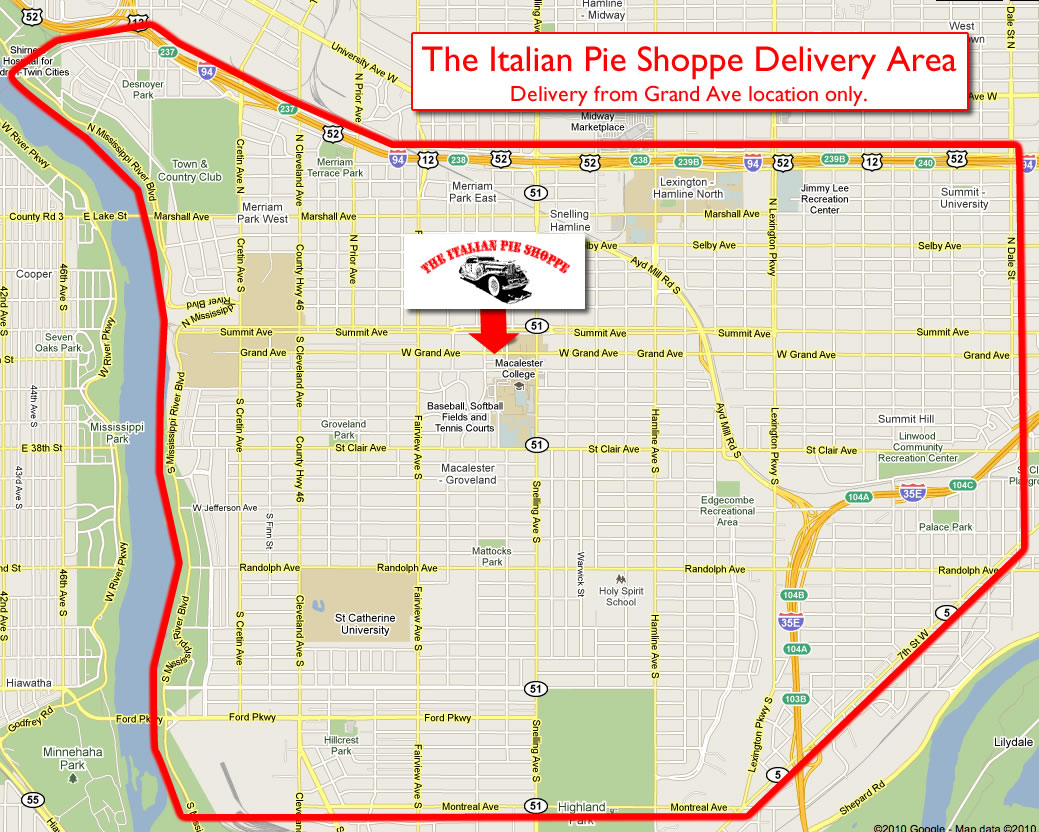 Functional Region
Formal Region
Unique human and physical characteristics of an area.
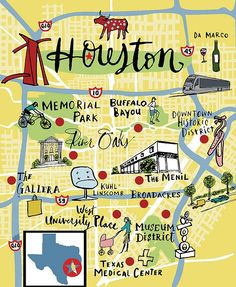 Place
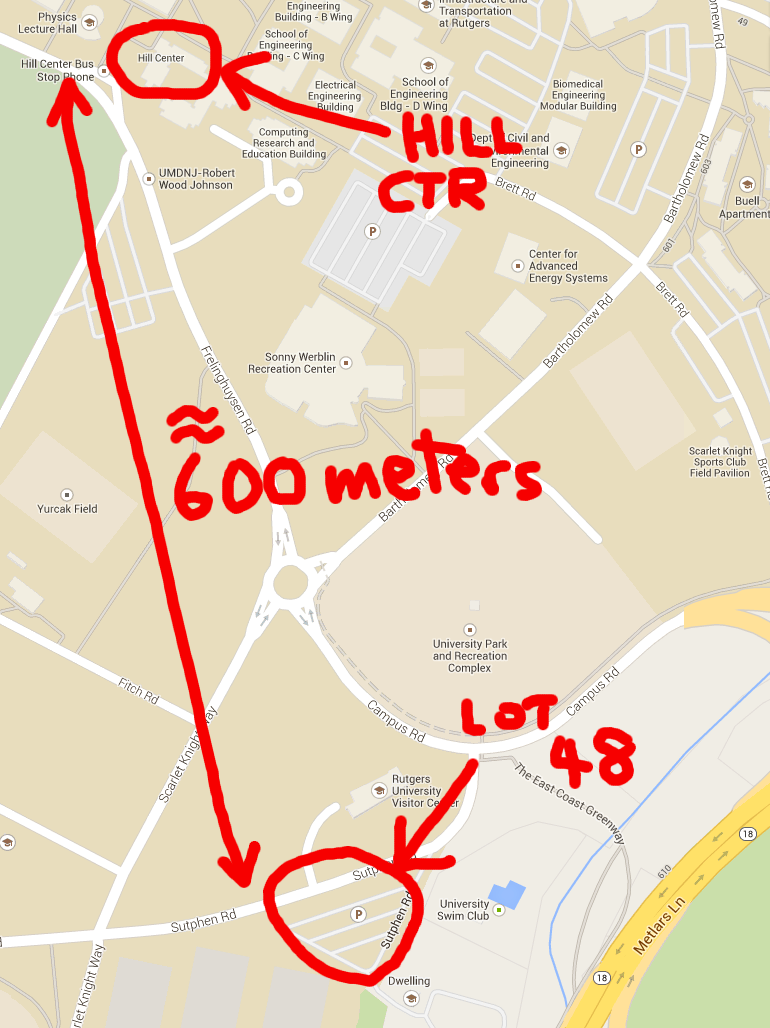 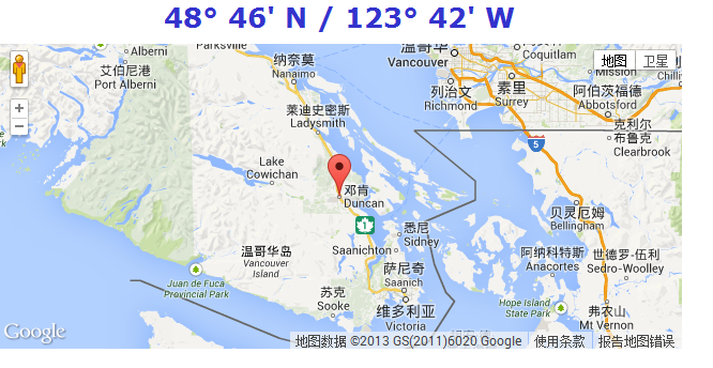 Absolute Location
Relative Location